Fast, cheap, but in control(*): Sublinear-time algorithms for approximate computations
Dana Ron Tel-Aviv University (on sabbatical at Columbia)
(*) ”Fast, cheap, and out of control” is a documentary film by Errol Morris. The film doesn’t really have anything to do with this talk, but I was tempted to make a twist on the title
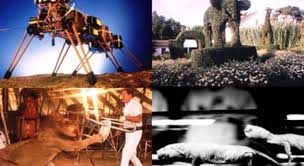 Efficient Algorithms
Usually, when we say that an algorithm is efficient we mean that it runs in time polynomial in the input size n (e.g., size of an input string s1s2…sn, or number of vertices in a graph ).
Naturally, we seek as small an exponent as possible, so that O(n2) is good, O(n3/2log3(n)) is better, and linear time O(n) is really great!
But what if n is HUGE so that even linear time is prohibitive? Are there tasks we can perform “super-efficiently” in sub-linear time?
Supposedly, we need linear time just to read the input without processing it at all.
But what if we don’t read the whole input but rather sample from it?
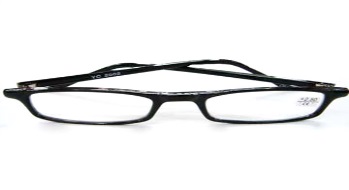 s1s2…si…sj…sn
Sublinear Algorithms
Given query access to an object O, perform computation that is (approximately) correct with high (constant) probability, after performing as few queries as possible.
?
?
?
?
?
To define task precisely, must specify: object, query access, desired computation and notion of approximation
Examples
The object can be an array of numbers and would like to decide whether it is sorted 
The object can be a function and would like to decide whether it is linear (corresponds to the Hadamard Code)
The object can be an image and would like to decide whether it is a cat/is convex.
The object can be a set of points and would like to approximate the cost of clustering into k clusters (according to some objective function)
The object can be a graph and would like to approximate some graph parameter.
Graph Parameters
A Graph Parameter: a function  that is defined on a graph G (undirected / directed, unweighted / weighted).
For example:
 Average degree
 Number of subgraphs H in G
 Number of connected components
 Minimum size of a vertex cover
 Maximum size of a matching
 Number of edges that should be added to make graph k-connected (distance to k-connectivity)
 Minimum weight of a spanning tree
Computing/Approximating Graph Parameters Efficiently
For all parameters described in the previous slide, have efficient, i.e., polynomial-time algorithms for (approximately) computing the parameter.
For some even linear-time.

However, in some cases, when inputs are very large, we might want even more efficient algorithms: sublinear-time algorithms. 

Such algorithms do not even read the entire input, are randomized, and provide an approximate answer (with high success probability).
Sublinear Approximation on Graphs
Algorithm is given query access to G.
Types of queries that consider:
 Neighbor queries – “who is ith neighbor of v?”
 Degree queries – “what is deg(v)?”
 Vertex-pair queries – “is there an edge btwn u and v?”
?
+ weight of edge
After performing number of queries that is sublinear in size of G, should output good approximation ’  of (G), with high success probability. 
Here ask for: (1-) (G) ≤ ’ ≤ (1+)(G) (for given  : a (1)-approx.)
In this talk will discuss
Average degree and number of (specific) subgraphs[Feige], [Goldreich,R], [Gonen,R,Shavitt] [Eden,R,Seshadhri]x2, [Eden,Levi,R,Seshadhri], [Eden,Rosenbaum] 
Minimum weight of spanning tree [Chazelle,Rubinfeld,Trevisan] (and number of connected components)
Part I: Average Degree (num of edges)
Denote m=|E|, davg= (1/n)d(v)=2m/n . Assume davg1 (can remove)
Observe: approximating average of general function with range {0,..,n-1} (degrees range) requires (n) queries, so must exploit non-generality of degrees
Can obtain (2+)-estimate of davg by performing O(n1/2/) degree queries [F]. 
Going below 2: (n) degree queries [F]. 
With degree and neighbor queries, can obtain (1)-estimate by performing Õ(n1/2 poly(1/)) queries [GR].
Comment1: In both cases, can replace n1/2 with (n/davg)1/2 = n/m1/2
Comment2: In both cases, results are tight (in terms of dependence on n/davg).
Approximating average degree: [ERS1] alg
In [ERS1] studied more general problem of approximating moments of the degree distribution: (1/n)(d(v))s . Special case of s=1: davg .
High-level idea of alg and analysis.
Each edge e=(u,v) assigned to lower-degree endpoint. 
For vertex v, (v): number of edges assigned to v (so that (v)  d(v) and (v) = m ).
Simple but useful observation: (v) = O(m1/2).
d(v)=3
d(u)=7
>m1/2
m1/2
(can remove by geometric search).
Assume have const-factor estimate of m 
Alg samples r = ((n/m1/2)-2) vertices (u.i.r). 
Denote sample by R, and (R) = vR(v)
By Chernoff, 2(R)/r = (1)davg (w.h.c.p)
Max((v))/Exp((v)) = m1/2/(m/n) = n/m1/2
[Speaker Notes: O: emphasize bound of sqrt of m as opposed to n]
Approximating average degree: [ERS1] alg
Step I: Alg samples r = ((n/m1/2)-2) vertices (u.i.r). Denote sample by R, and (R) = vR (v)By Chernoff, (R) = (r/2)(1)davg (w.h.c.p)
R
Step II: Alg approximates (R).
Query d(v) for each v in R and compute d(R) = vRd(v).By Markov, w.h.c.p, d(R)=O(Exp[d(R)]) = O(rdavg)
Approximate (R) by approximating p(R)=(R)/d(R): fraction of (ordered) edges incident to R that are also assigned to vertices in R.
This is simply done by selecting uniform edges incident to R (select u in R with prob d(u)/d(R) and unif edge (u,v) incident to u) 
and check for each if assigned to R (d(u) < d(v)?)
By Chernoff, suffice to sample s=((p(R))-1-2) edges.
But (p(R))-1=d(R)/(R)
                          =O(1)
Part I(b): Number of subgraphs - Stars
Approximating avg. degree same as approximating num of edges. What about other subgraphs? (Also known as counting network motifs.)
[GRS] considered length-2 paths, and more generally, k-stars.
(avg deg + 2-stars gives variance, larger k– higher moments)
Let  sk = sk(G) denote num of k-stars. Give (1)-approx algorithm with query complexity (degree+neighbors):
  O*(n/sk1/(k+1) + min{n1-1/k + nk-1/k/sk1-1/k})
O* hides poly(log(n),1/)
Show that this upper bound is tight (up to poly(log(n),1/)). 
(Simplified and improved to bounded-arboricity graphs in [ERS1)
Part I(c): Triangles and k-Cliques
Counting number of triangles t=t(G) exactly/approximately studied quite extensively in the past. All previous algorithms read entire graph.
[GRS] showed that using only degree and neighbor queries there is no sublinear algorithm for approximately counting num of triangles.
Natural question: What if also allow vertex-pair queries?
[ELRS] Give (1)-approx algorithm with query complexity (degree+neighbors+vertex-pairs):
        O*(n/t1/3 + min{m3/2/t,m}) 
and give matching lower bound.
In [ERS2] give alg for any k3 with query complexity         O*(n/Ck1/k + min{mk/2/Ck,m})
Bound is tight [ERS2],[ER]
Ck: num of k-cliques Exact combinatorial algorithm: O(n+mk/2) [Chiba&Nisizeki]
More on num of subgraphs
[Assadi, Kapralov, and Khanna] study a model that allows to sample uniform edges (previously studied by [Aliakbarpour, Biswas, Gouleakis, Peebles, Rubinfeld, and Yodpinyanee] for star graphs/moments).
For any subgraph H, approximate NH  by performing O*(m(H)/NH) queries where (H) is fractional edge cover (e.g., if H is k-clique, then (H) = k/2).
Part II: MST
Consider graphs with degree bound d and weights in {1,..,W}. 
[CRT] give (1)-approximation alg using Õ(dW/2) neighbor queries. 
Result is tight and extends to d=davg and weights in [1,W].
Suppose first: W=2 (i.e., weights either 1 or 2) E1 = edges with weight 1, G1=(V,E1), c1 = num of connected components in G1.
Weight of MST: 2(c1-1) + 1(n-1-(c1-1)) = n-2+c1
Estimate MST weight by estimating c1
Part II: MST
More generally (weights in {1,..,W}) Ei = edges with weight ≤ i, Gi=(V,Ei), ci = num of connected components (cc’s) in Gi.
Weight of MST: n - W + i=1..W-1 ci
Estimate MST weight by estimating c1,…,cW-1. 
Idea for estimating num of cc’s in graph H (c(H)): For vertex v, nv = num of vertices in cc of v.
Then:     c(H) = v(1/nv)
3(1/3)
4(1/4)
2(1/2)
Part II: MST
c(H) = v(1/nv)   (nv = num of vertices in cc of v)
Can estimate c(H) by: selecting sample R of vertices, for each v in R, finding nv (using BFS) and taking (normalized) sum over sample:        (n/|R|) vR (1/nv) 
Difficulty: if nv is large, then “expensive”
Let S = {v : nv ≤ B}. (S for “small”)
      vS(1/nv) >  c(H) – n/B 
Alg for estimating c(H) selects sample R of vertices, runs BFS on each selected v in R until finds nv or determines that nv > B (i.e. v S). 
Estimate c(H) by (n/|R|) vRS (1/nv) 
Complexity: O(|R|Bd)
v
Part II: MST
For any  < 1, if set B=2/ and |R| = (1/2) get estimate of C(H) to within n with complexity O(d/3)
Alg for estimating MST weight can run above alg on each Gi  with =/W, so that when sum estimates of ci for i=1,…,W get desired (1) approximation.
(Gi=(V,Ei), Ei = edges with weight ≤ i)
(ci = num of connected components in Gi)
(Weight of MST: n - W + i=1..W-1 ci)
Comment: [CRT] get better complexity (total of Õ(dW/2) ) by more refined alg
Summary
Talked about sublinear approximation algorithms, in particular for graph parameters and gave examples:
Average degree and number of stars and cliques
 Weight of minimum weight spanning tree
Thanks